Гимнастика для глаз «Колобок»
Подготовил: воспитатель МКДОУ
 «Шварцевский д/с» 
Пузикова Мария Алексеевна
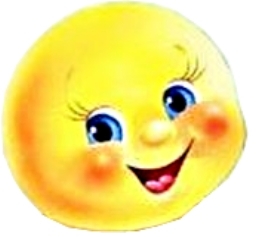 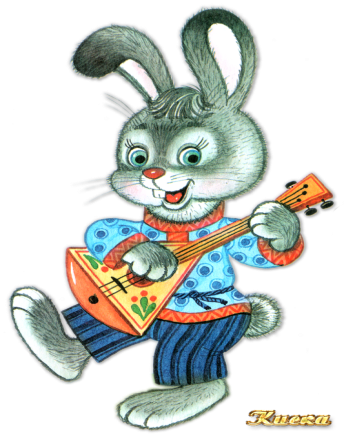 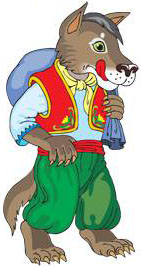 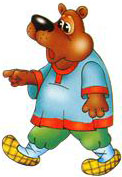 Конец